Reading a Recipe and Measuring
List the FOUR parts of a recipe:
List and amounts of ingredients
Step-by-step instructions
Essential info about temperature and equipment
Number of servings
2.  What are the EIGHT steps to following a recipe correctly?
Read the recipe carefully before beginning
Check to see if you have all the ingredients
Pre-heat the oven if needed
“Gather” all equipment needed
Complete preparation of specific ingredients (EX:  Chopped Nuts, Melted Chocolate, etc.)
Measure exactly!
Mix carefully, following each direction
Bake or cook at temperature and time directed
What is the most important step and why?
#1! (Reading the recipe)-so you know what you need to do and what ingredients you need
Before cooking, you should wash your hands for at least how long?
20 seconds
5.  What should you NEVER do when measuring flour?
Pack or tap the cup (it releases the air needed in the measurement)

How should you measure flour instead?
Spoon in the flour then level it off
6.  What is the most efficient way to measure the following measurements of dry ingredients?
4 Tbsp. = 	___________________

3/4 c.    = 	___________________

3 tsp.    =	___________________

1/8 c.    =	___________________
1/4 c.
1/2 c. + 1/4 c.
1 Tbsp.
2 Tbsp.
When cutting a recipe in half, or when doubling a recipe:

	The cooking TEMPERATURE remains the same, but the SIZE of the cooking pan and the length of TIME will be affected.

8.   When baking with a glass dish, you need to reduce (lower) the oven temperature by:

			25⁰
The following slides are a quick reminder of abbreviations and measuring
PLEASE READ THROUGH THEM!
Equivalents & Abbreviations

T., Tbsp., or tbsp = tablespoon
t., or tsp. = teaspoon
Min. = minute			
Oz. = ounce
Qt. = quart
Pt. = pint
Gal. = Gallon
Hr. = hour
Doz. = dozen
C. = cup
lb. or # = pound		
Pkg. = package
Mrs. T. and Her Babies
Helpful Hints:
T. = Tablespoon
t. = teaspoon
Mrs. T. has 3 baby t.’s
There are 3 little t.’s with 1 big T.

Equivalents To Remember:
1 Tablespoon = 3 teaspoons
1/2 Tablespoon = 1 ½ teaspoons
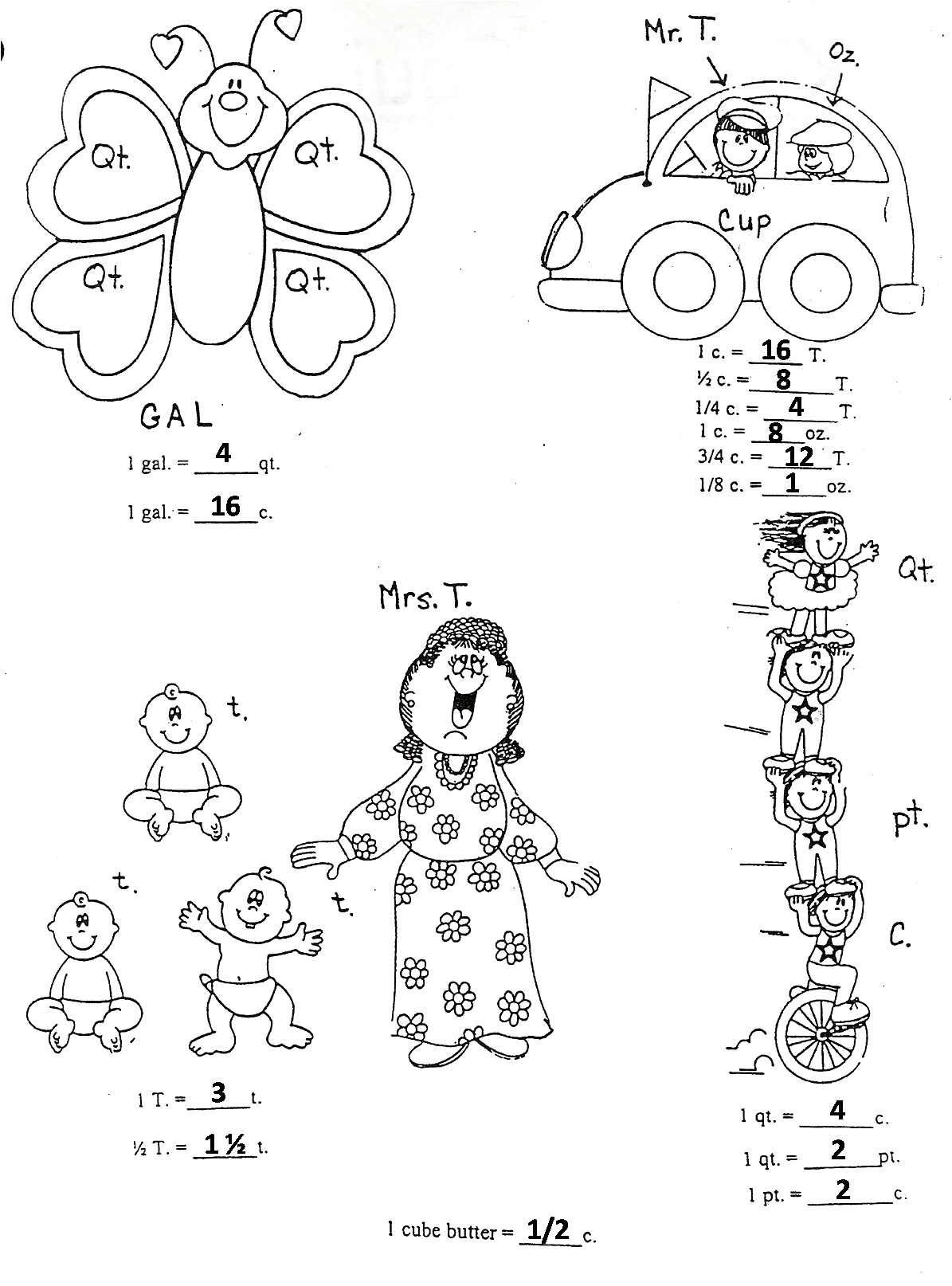 Young T. and Cousin Oz.
Helpful Hints:
Young T. just got his drivers license-He is 16 (16 Tablespoons)
He now gets to drive the “Cup Car” (1 Cup)
Cousin Oz. is half as old as Young T.-He is only 8 (8 Ounces)
It takes 8 ounces to fill up the “Cup Car” (8 oz. = 1 c.)

Equivalents To Remember:
8 Ounces = 1 Cup
1 Cup = 16 Tablespoons
3/4 Cup = 12 Tablespoons
1/2 Cup = 8 Tablespoons
1/4 Cup = 4 Tablespoons
1/8 Cup = 2 Tablespoons
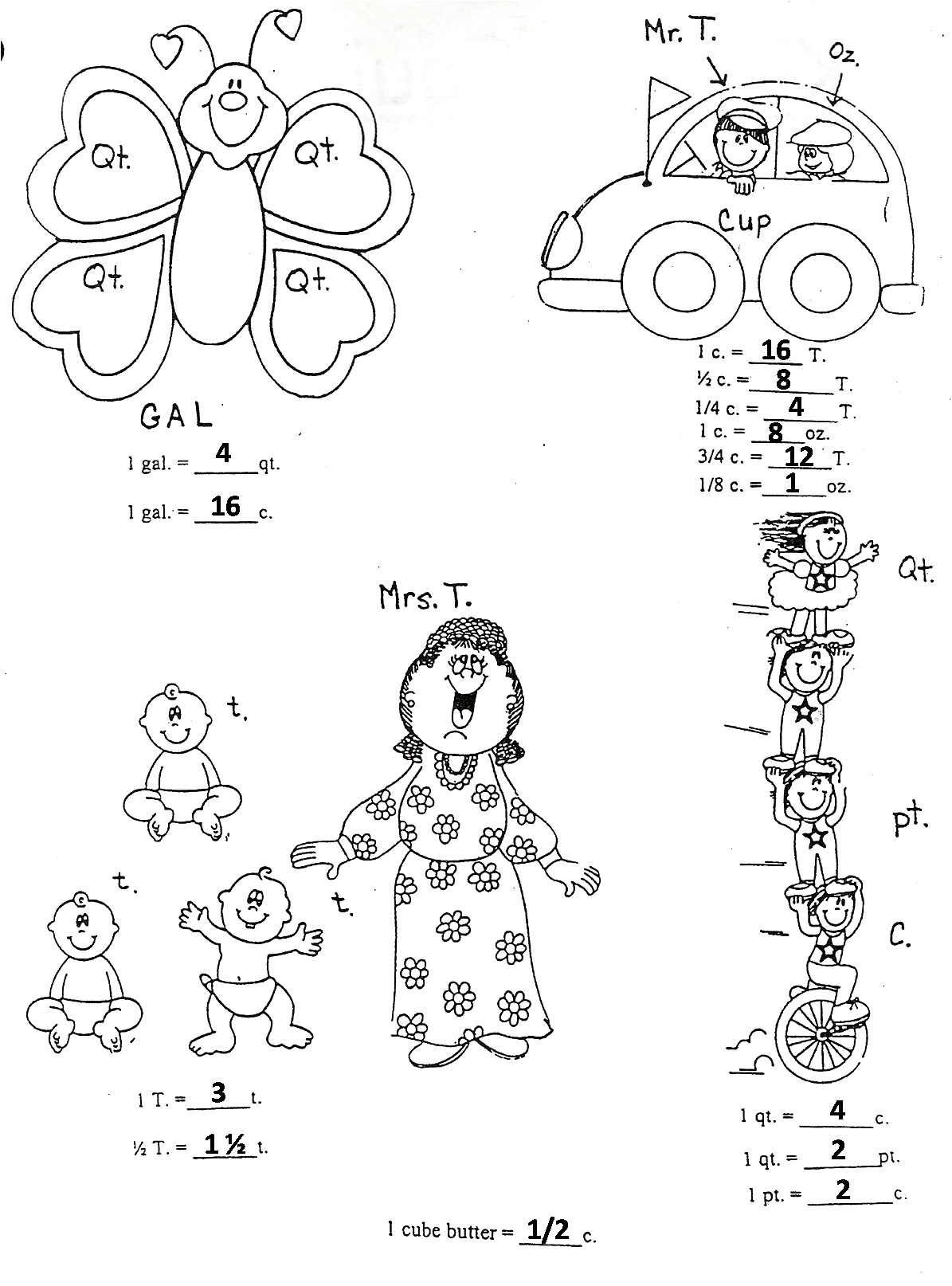 Young T.
Cousin Oz.
Cup Car
GAL the Butterfly
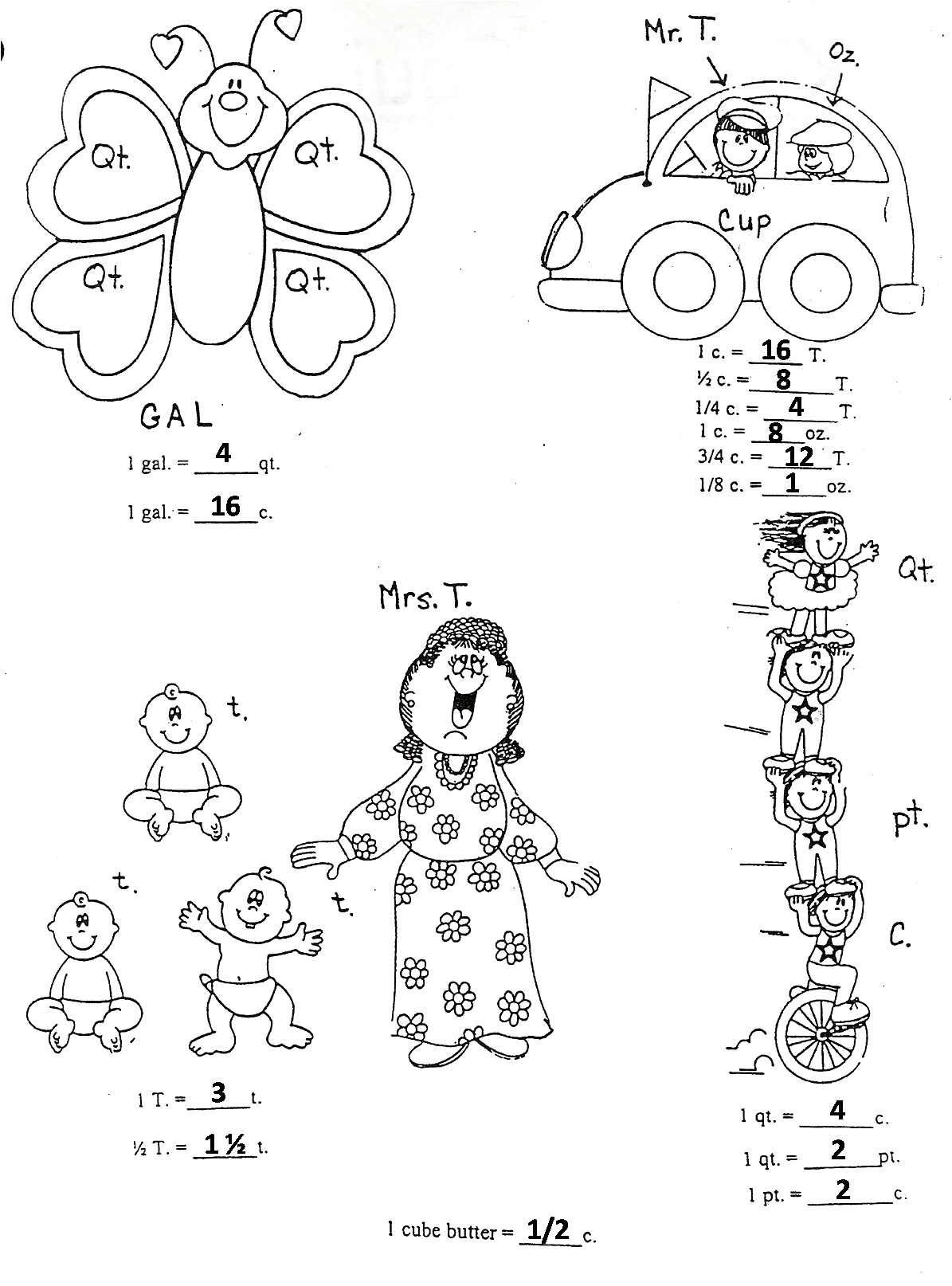 Helpful Hints:
GAL stands for Gallon
GAL’s wings are so QT!  (Quart)
4 Wings = 4 Quarts
Small Circles Represent 1 C.

Equivalents To Remember:
4 Cups = 1 Quart
4 Quarts = 1 Gallon
16 Cups = 1 Gallon
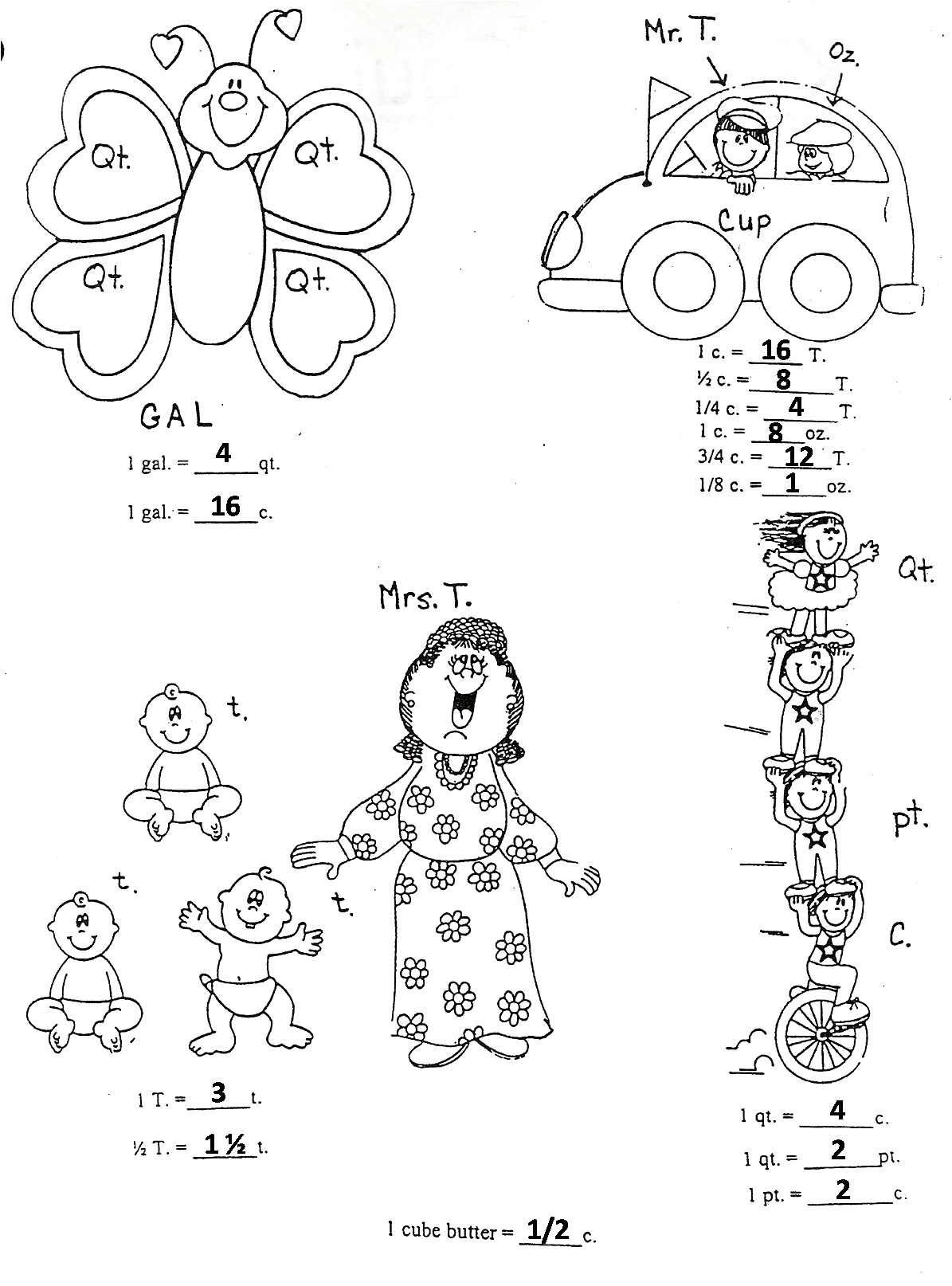 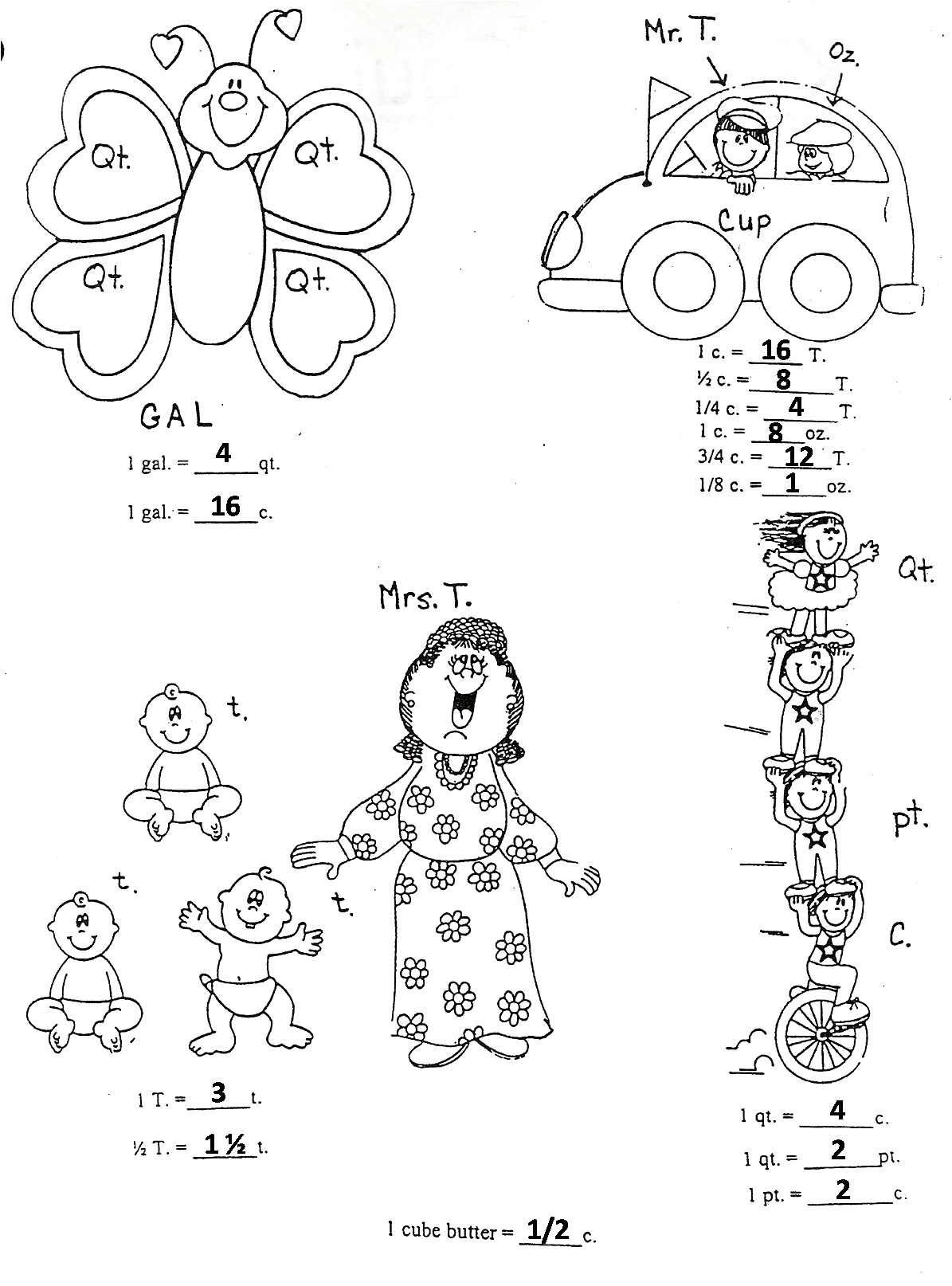 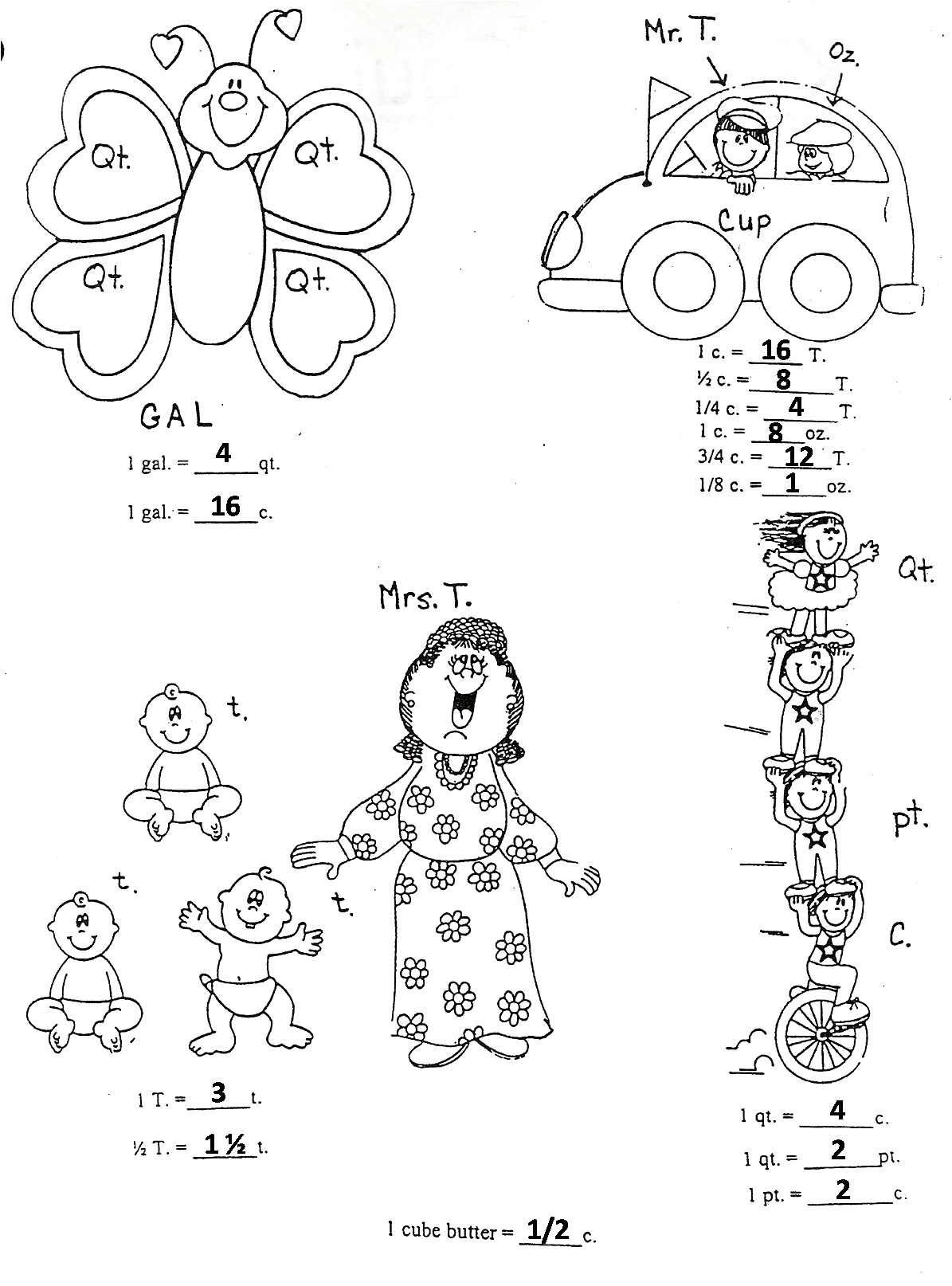 The Cup Kids
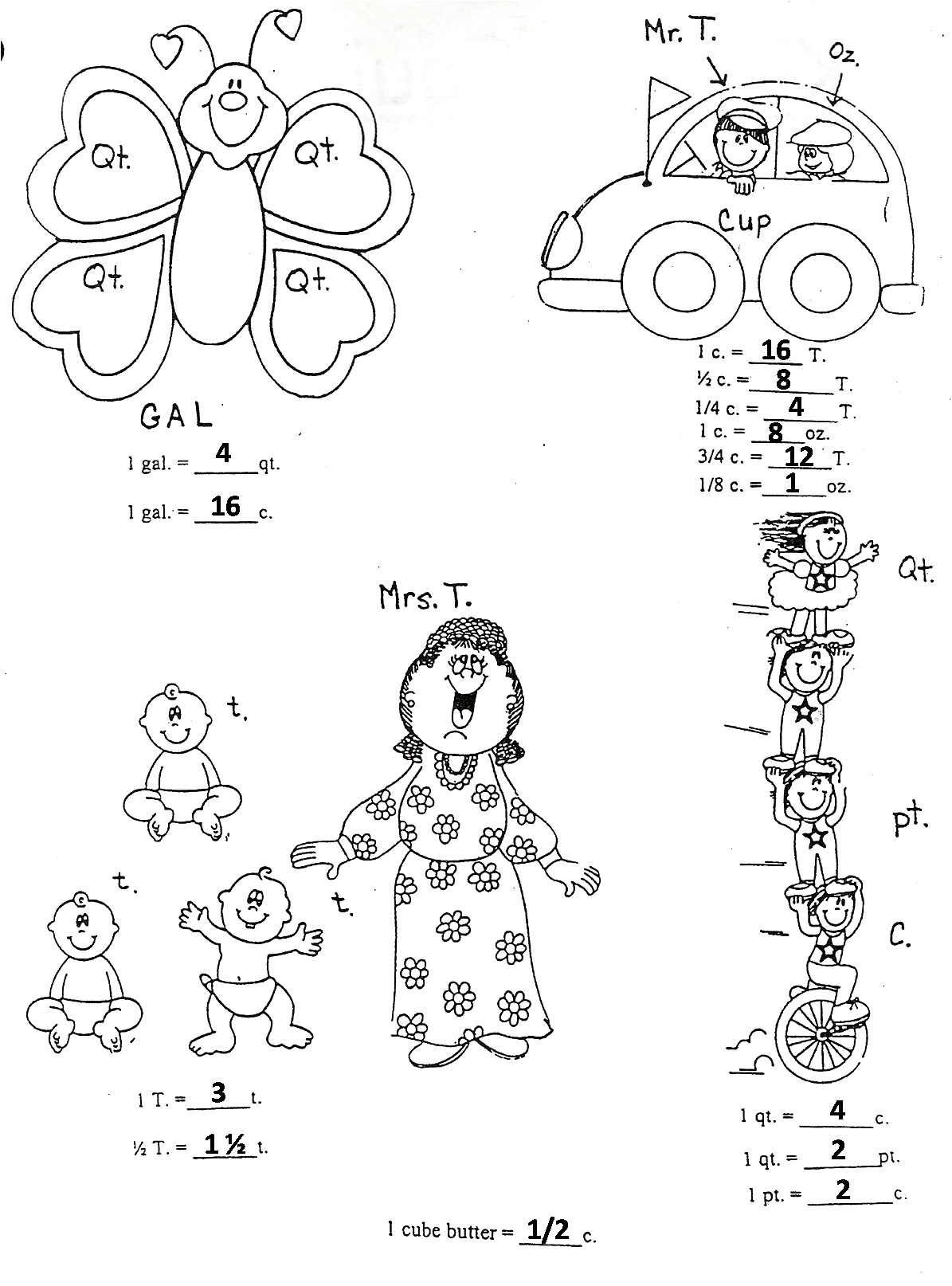 Helpful Hints:
Each Kid represents 1 cup

Equivalents To Remember:
2 Cups = 1 Pint
2 Pints = 1 Quart
4 Cups = 1 Quart
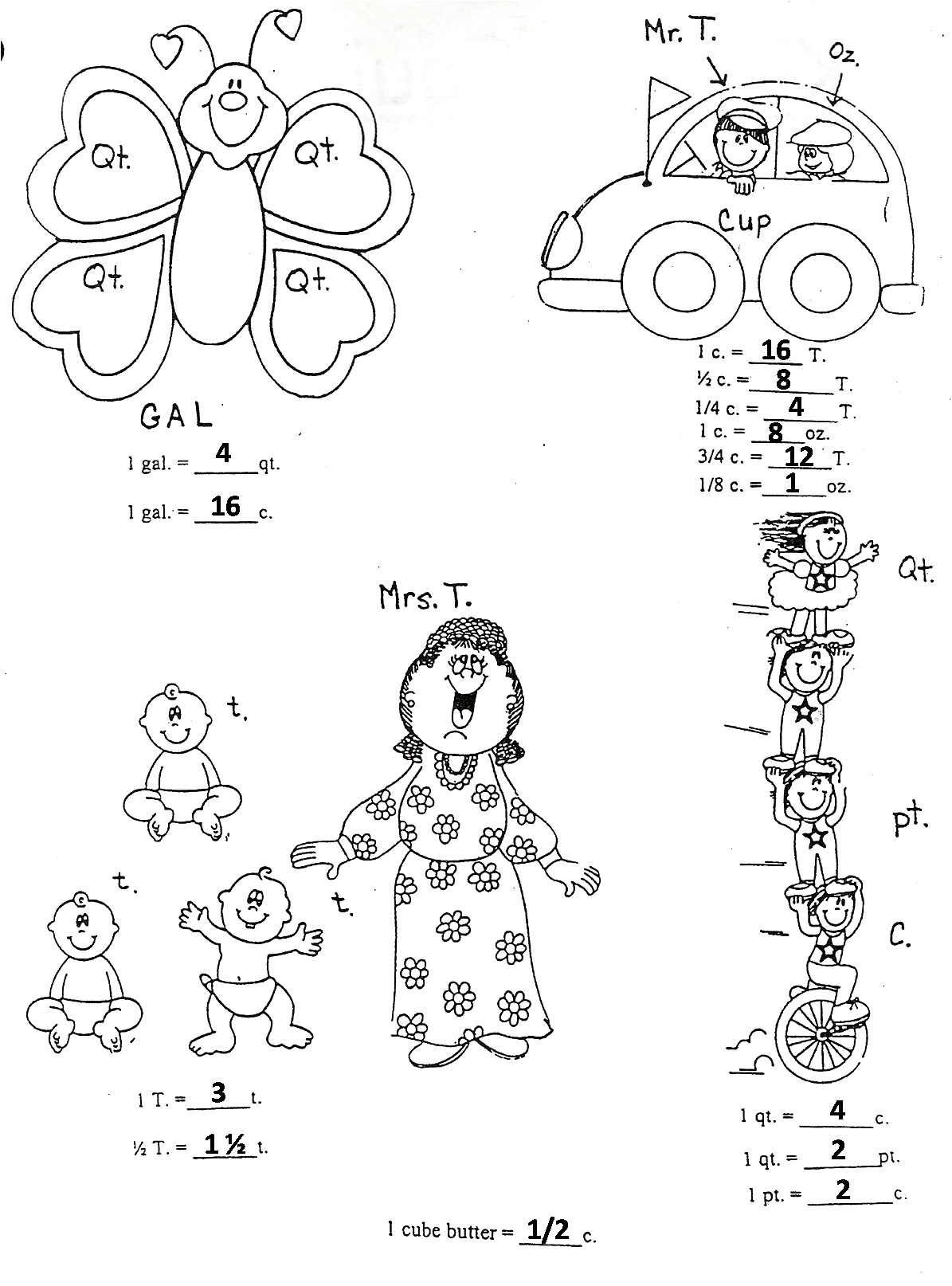 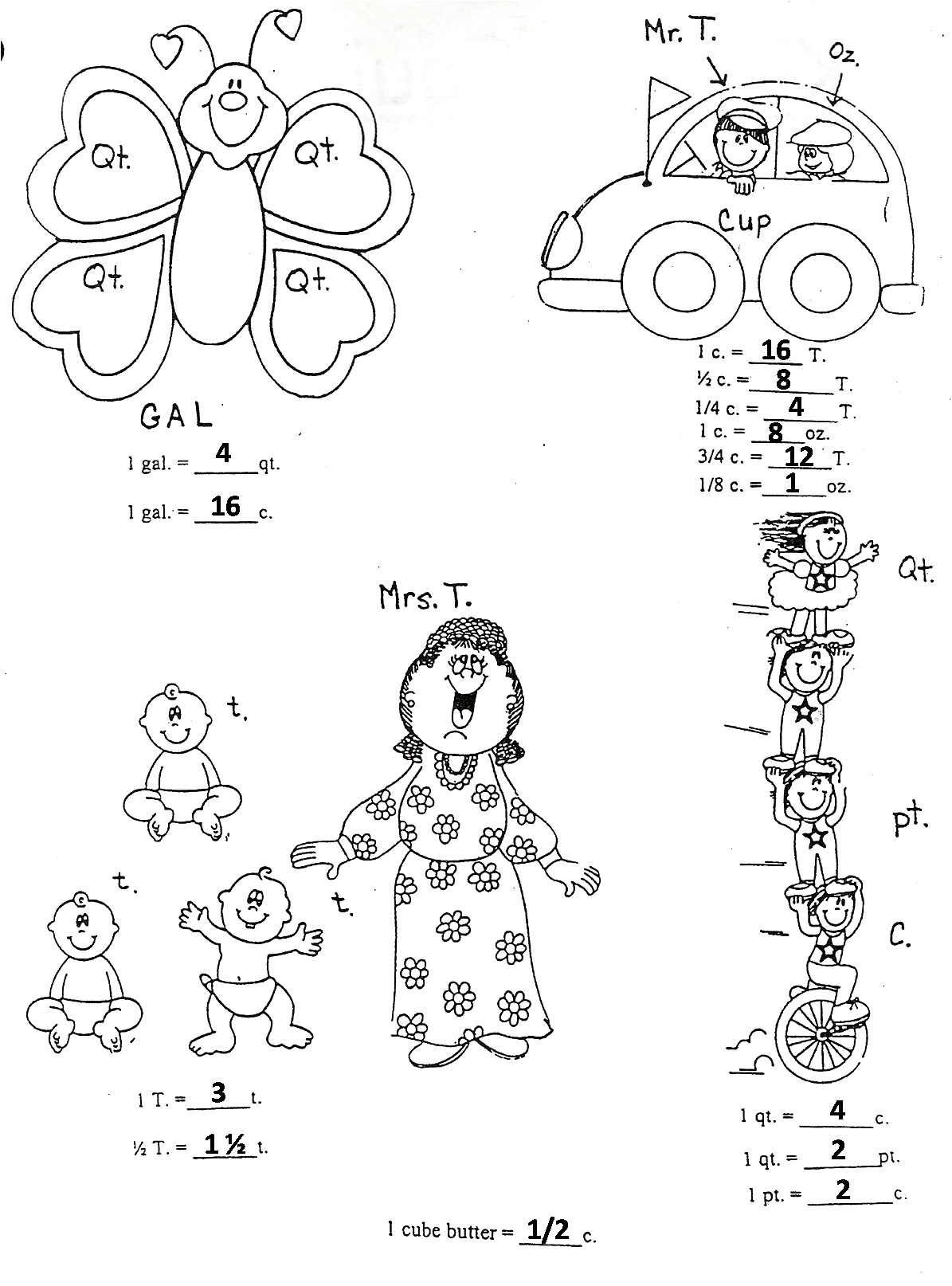 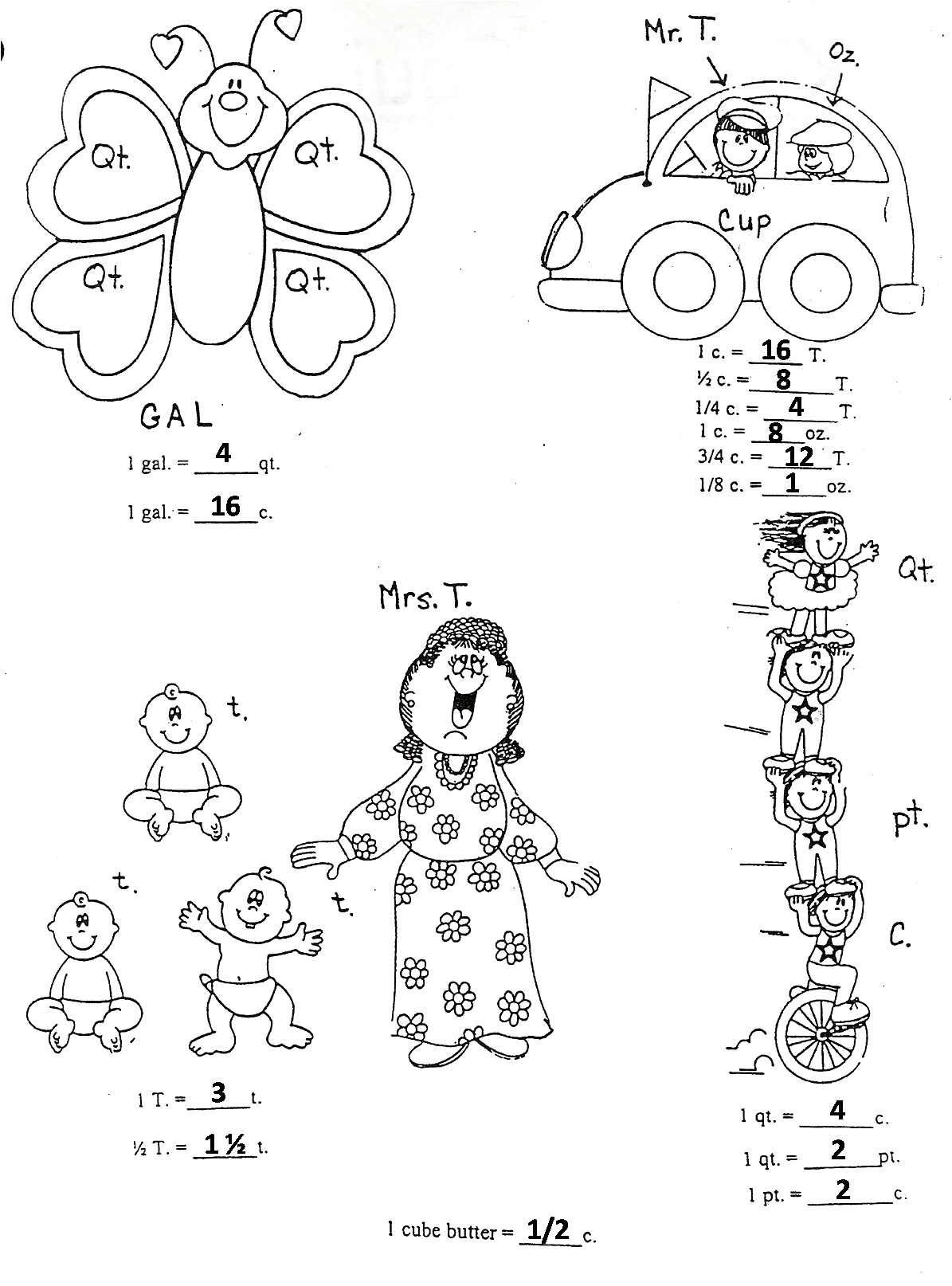 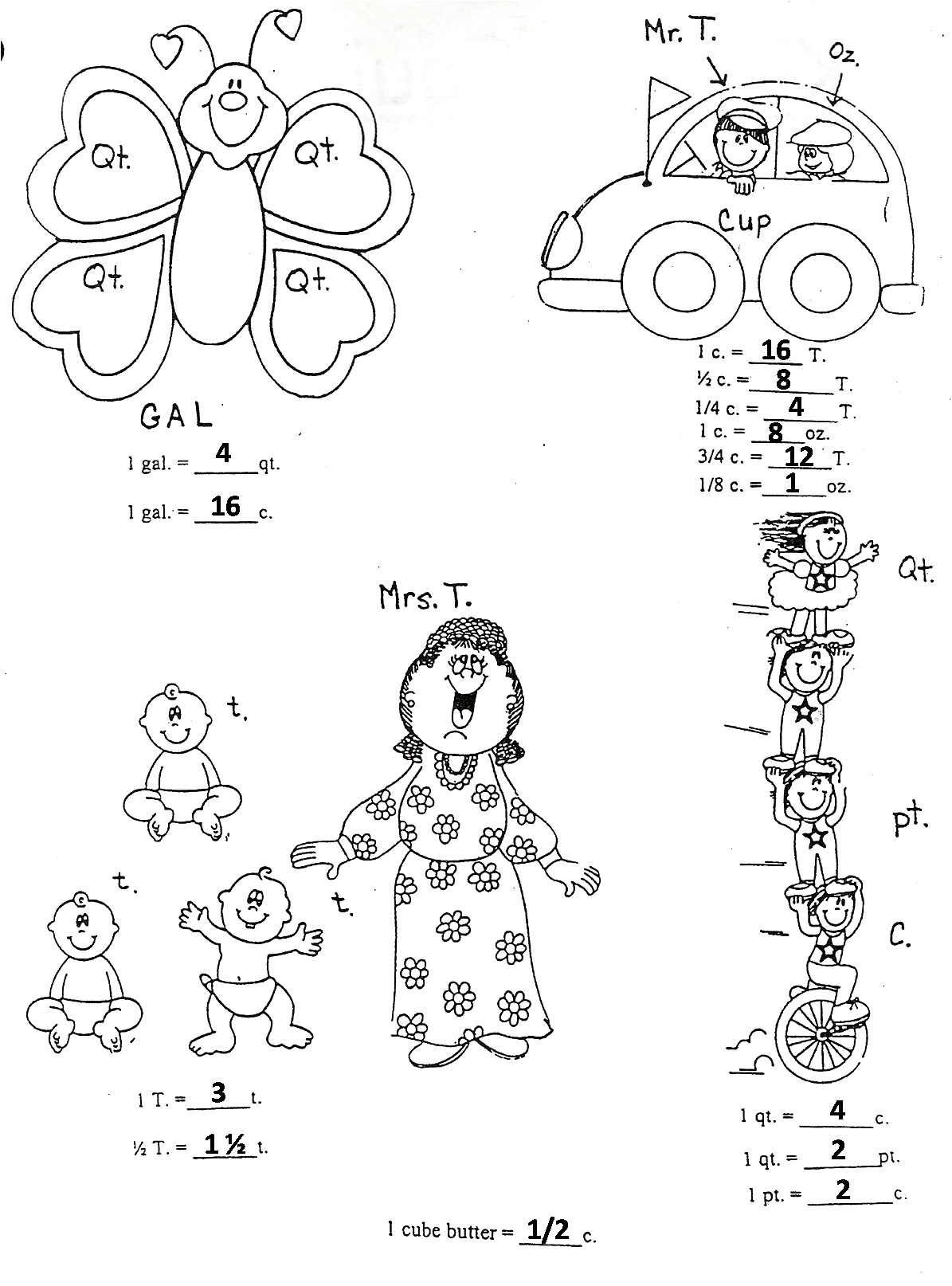 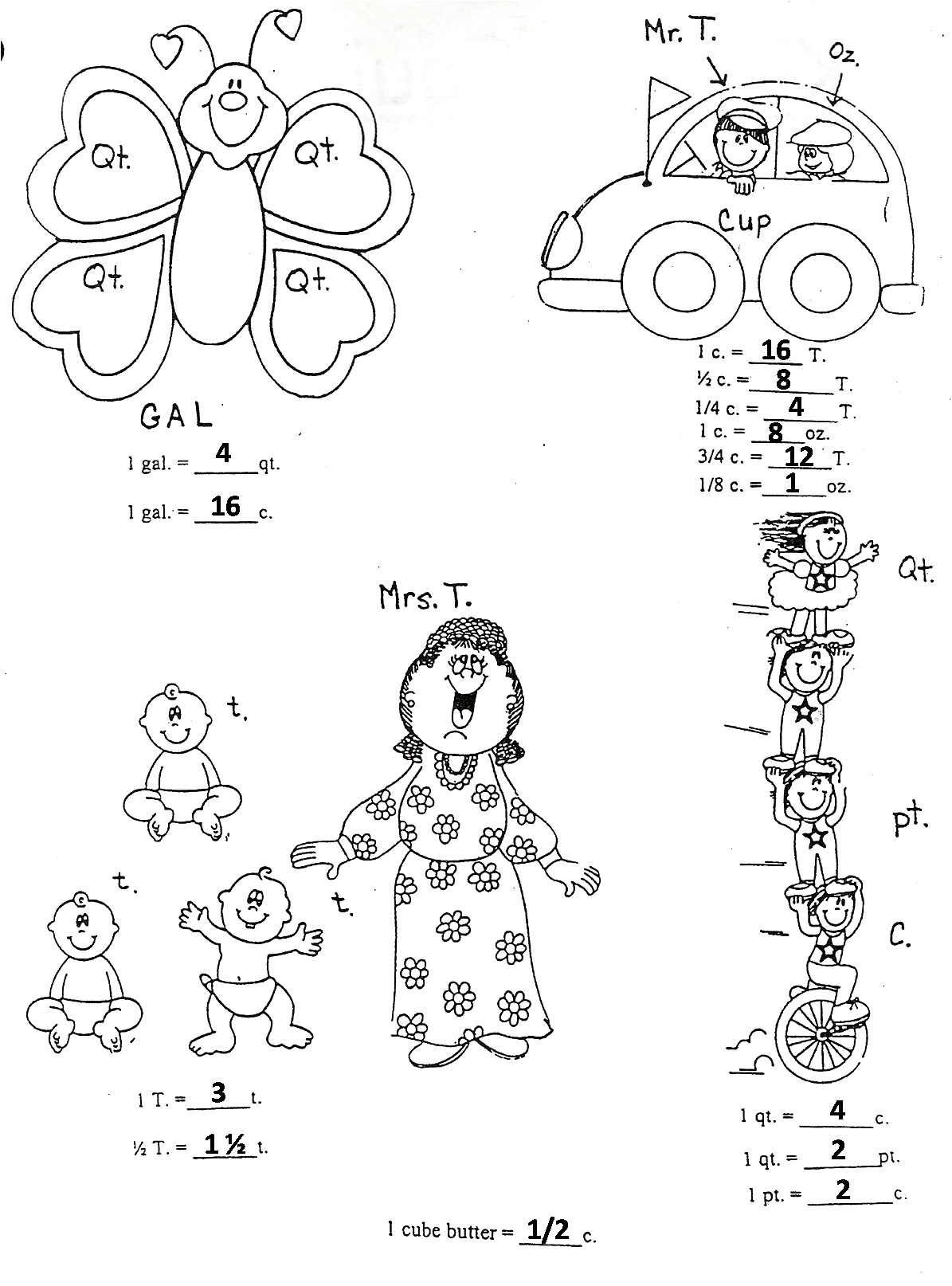 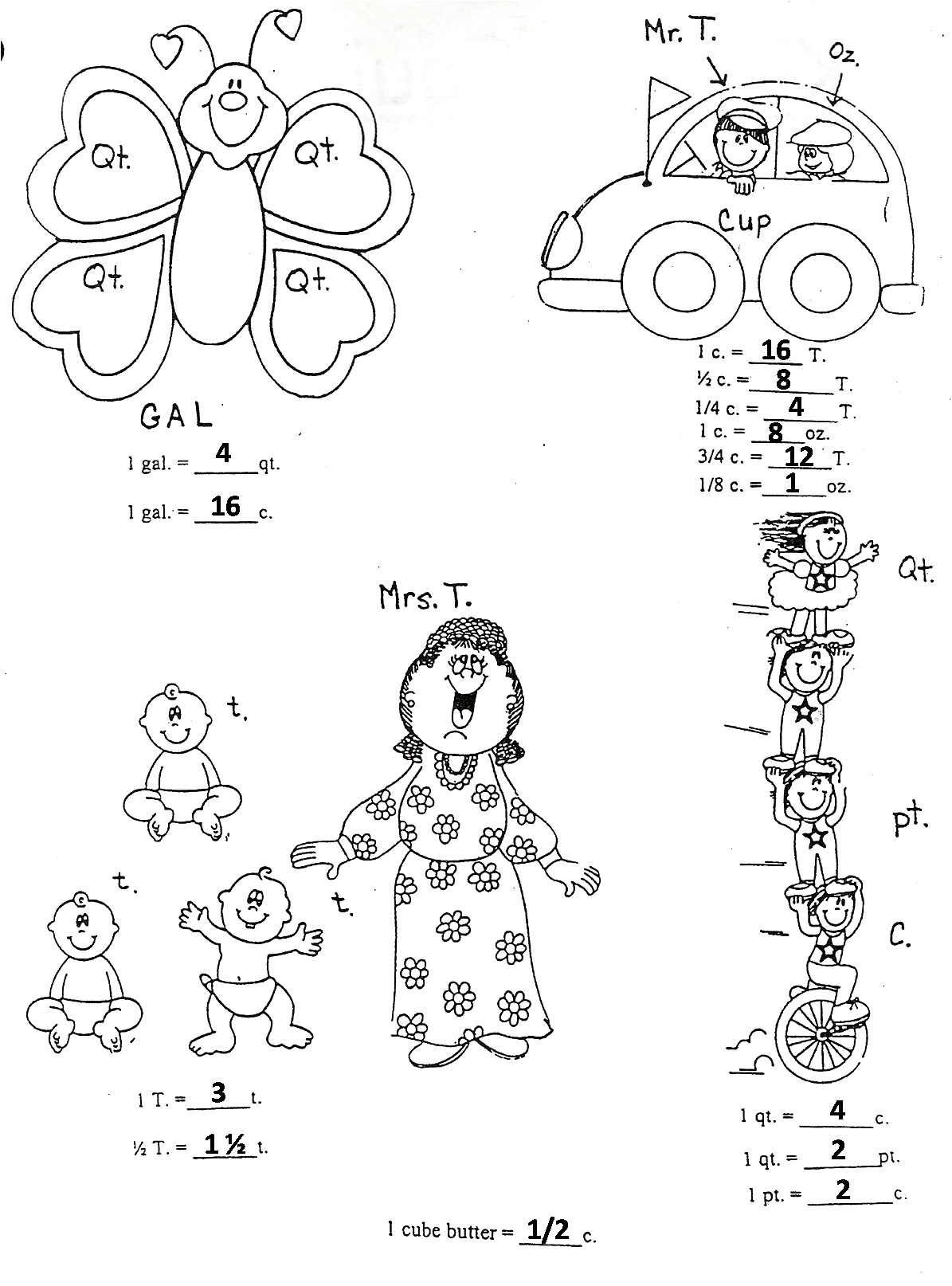 Other Important Equivalents To Remember
1 stick of butter/margarine = 1/2 cup

5 Tbsp. + 1 tsp. = 1/3 cup

8 oz. = 1 c.

16 oz. = 1 lb.